Upstream Elements of Pseudogenes, Genes and Paralogues
Cristina Sisu
4th Oct 2011
Annotation
Upstream Elements
Chromatin features
Transcription factor binding sites
Active promoters
Active enhancers
2
Test Set
80 pseudogenes in SD with parents in SD:
23 processed pseudogenes
52 unprocessed pseudogenes
1 pseudogene
2 TR-pseudogenes
2 IG-pseudogenes
8 transcribed pseudogenes
48 parent genes have 307 paralog genes within the human genome
3
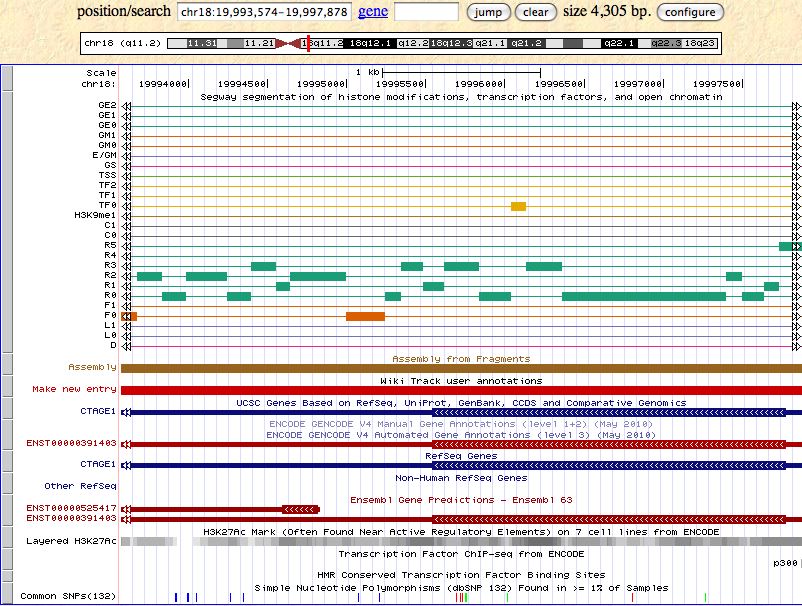 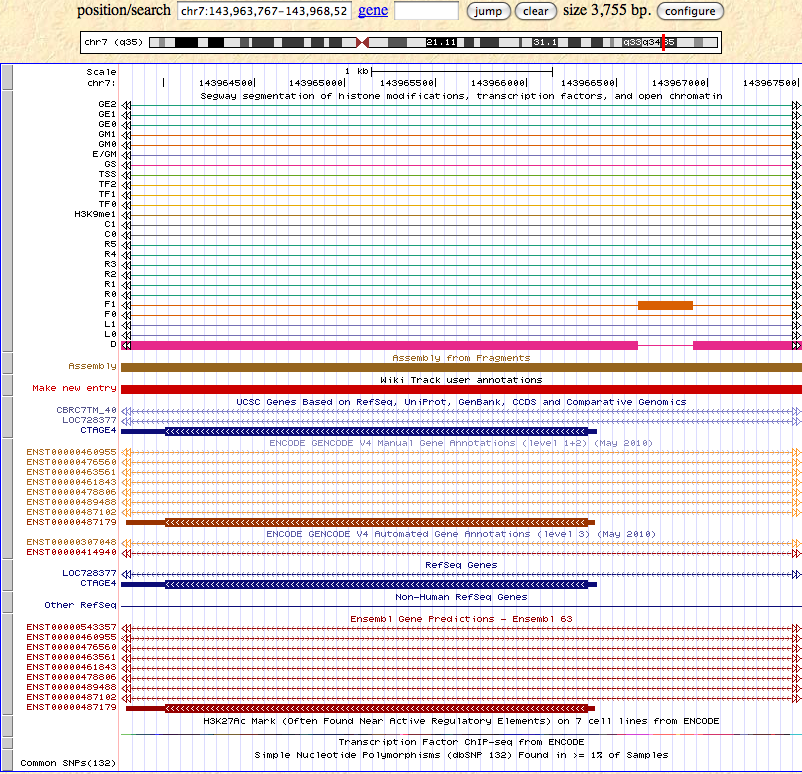 Pseudogene
Parent
Paralog1
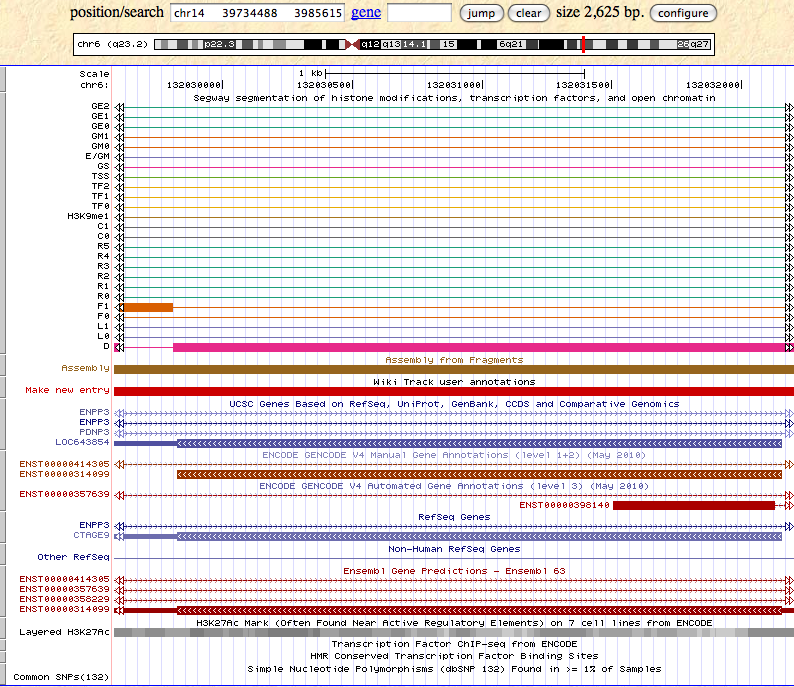 Paralog2
Chromatin Marks
4
Chromatin Marks
When both parent and pgene are in SD on the same chromosome = > conservation of chromatin marks
When pgene and parent are in SD on different chromosomes => pgene shows degradation of the chromatin marks
Paralogs:
Seq Identity >90%  => conservation of the chromatin marks
Seg Identity <90%  => degradation of the chromatin marks
5
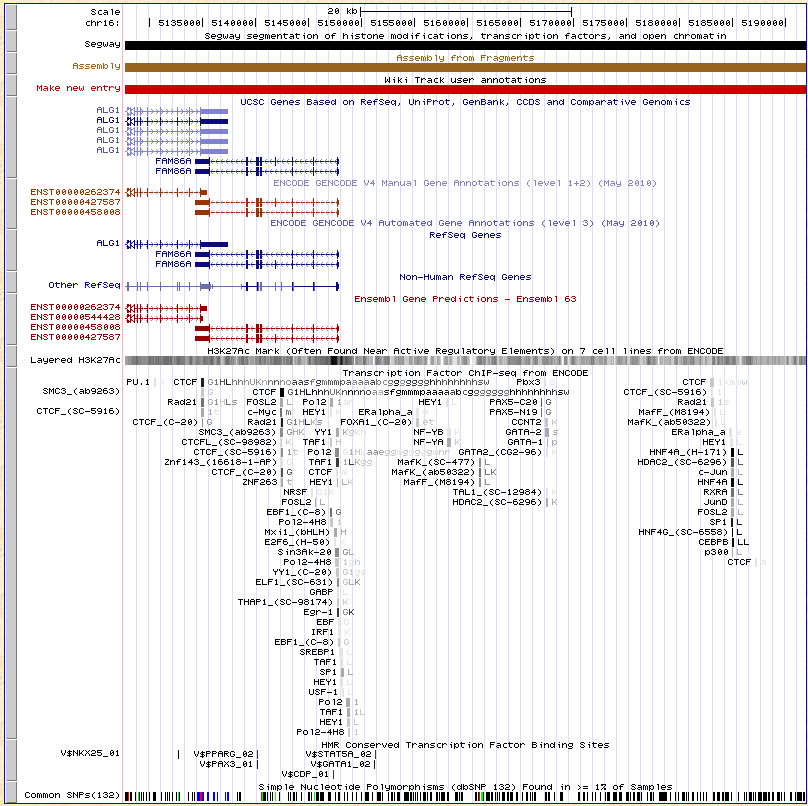 TFBS
6
Transcription Factor Binding Sites
Observed within the SD only for transcribed pgenes.
Up to 60% of TFBS are conserved between the parent gene and pseudogene in the SD
Paralogues:
Between 30-100% of the TFBS are conserved 
No significant difference were observed when the % seq identity dropped beneath 90%
7
Active Promoters and Enhancers
No active promoters or enhancers were found in the upstream region within the SD for the pseudogenes in the test set for GM12878.

=> enlarge the pseudogene set
=> look for active promoters & enhancers in the parent genes & paralogues
8
To Do’s
Extend the list of pseudogenes in SD
Different cell lines
Extract pseudogenes paralogues 
Diferentiate pseudogenes based on age
9